ROWBOTHAM APPLICATIONS:  THERE ARE NO SIMPLE TRIALS
Nikos Harris, K.C., Associate Professor of Teaching at the Allard School of Law and Counsel at Peck and Company
Record numbers of working poor
One in Five working age Canadians living below the poverty line
Half of Canadians living paycheque to paycheque 
Average Rental well above $2000 in Canada, over $3000 a month for a one bedroom in Vancouver
Rising Household Debt Compounded with Massive Increase in Interest Rates

https://www.ctvnews.ca/business/why-employment-is-no-longer-a-sure-fire-way-out-of-poverty-1.6444160; https://www.ctvnews.ca/business/almost-half-of-canadians-living-paycheque-to-paycheque-while-support-grows-for-poilievre-s-conservatives-poll-1.6544243#:~:text=The%20poll%20by%20Leger(opens,ages%20of%2035%20and%2054.; https://www.cbc.ca/news/business/rentals-ca-urbanation-september-1.6995438; https://vancouversun.com/news/local-news/average-rent-for-a-one-bedroom-apartment-vancouver-tops-3000-a-month; https://www.ctvnews.ca/business/household-debt-rises-to-2-34-trillion-in-canada-as-average-credit-card-balance-jumps-to-4-000-transunion-report-1.6545592; https://financialpost.com/personal-finance/debt/shrinking-disposable-income-pushes-more-canadians-into-debt
B.C.:  Net household monthly income cut off:  single person of $2,320; 2 persons $3,280; 3 persons $4,020; 4 persons $4,640
	
Ontario:  Gross Income Household cut off:  single person $18,795; 2 persons $32,131; 3 persons $39,352; 4 persons $45 289

300 000 applications for criminal law aid in Canada each year

https://legalaid.bc.ca/legal_aid/doIQualifyRepresentation; https://www.legalaid.on.ca/news/details-on-legal-aid-ontarios-financial-eligibility-increase-for-2020/
Most working persons ineligible for legal aid
Increased complexity means a trial involves significant resources forcompetent representation
Charter Complexity: Remedies based on abuses of process, establishing patterns of violations or cumulative violations, sentencing remedies
Litigating Systemic Discrimination at Bail, Trial and Sentence
Duties Surrounding Collateral Consequences
Gubbins First Party and McNeil Third Party Applications
Constantly Evolving Evidentiary Rules:  Hearsay, Admissibility of Prior Statements, Extrinsic Misconduct Evidence
Colliding circumstances create increase in indigent accused
“It is well-known that criminal trials over the last decades have become lengthier and more complex. This was noted in the Rowbotham judgment itself over three decades ago (para. 193, Carswell). At the same time, income inequality between rich and poor has grown significantly. These two factors, and others as well, have often made it more difficult for accused persons to fund their own trial defence.”  [emphasis added]
R. v. Rose, 2019 ONSC 4842
Rowbotham Framework
… In our opinion, those who framed the Charter did not expressly constitutionalize the right of an indigent accused to be provided with counsel, because they considered that, generally speaking, the provincial legal aid systems were adequate to provide counsel for persons charged with serious crimes who lacked the means to employ counsel. However, in cases not falling within provincial legal aid plans, ss. 7 and 11(d) of the Charter, which guarantee an accused a fair trial in accordance with the principles of fundamental justice, require funded counsel to be provided if the accused wishes counsel but cannot pay a lawyer, and representation of the accused by counsel is essential to a fair trial.  [emphasis added]
	R. v. Rowbotham, 1988 CanLII 147 (ONCA) at para. 156
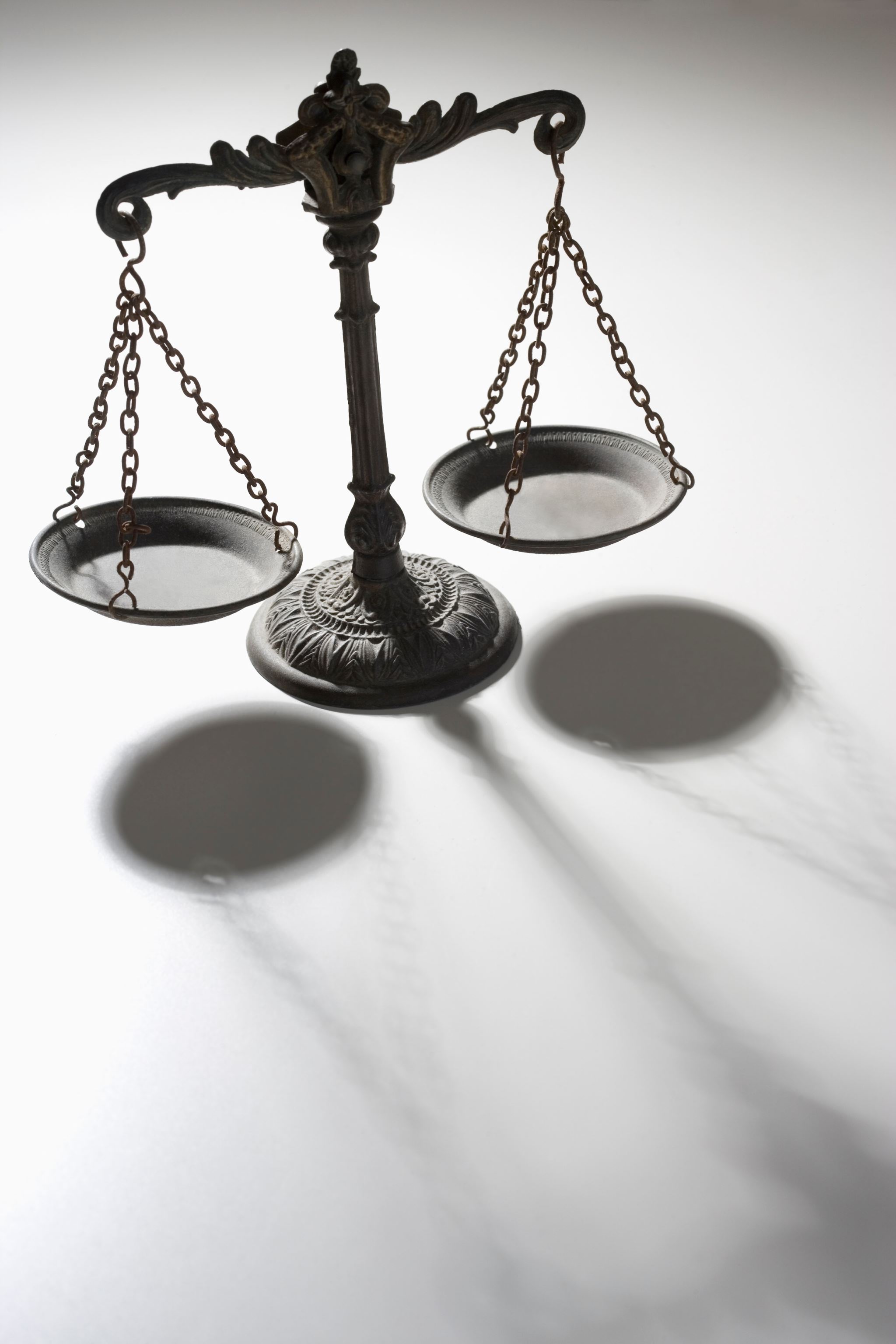 Orders intended to be exceptional
Avoid determining broad fiscal priorities of government
Assumption Legal Aid broadly Available 
Fair Trial Assessment is Based on Whether Legal Representation is “Essential” for a Fair Trial, not “any risk” of an unfair trial or the delivery of a “perfect trial” 
Duty of Trial Judge to assist self-represented  Accused
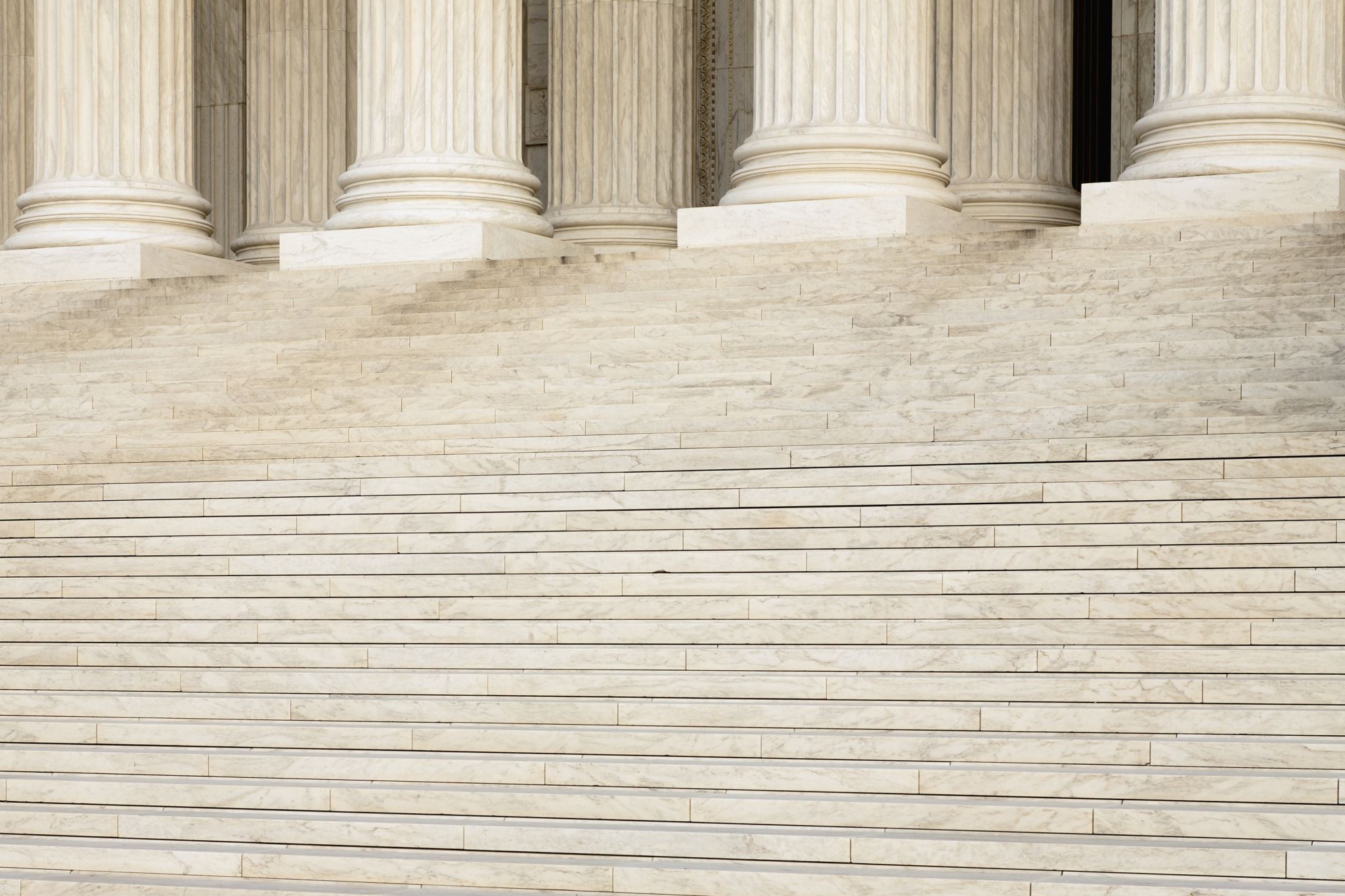 Three Rowbotham requirements
“The court’s determination of whether to conditionally stay proceedings pending the appointment of publicly funded counsel depends on the applicant satisfying all three of the following conditions, on the balance of probabilities:
1.        The applicant is ineligible for or has been refused legal aid and has exhausted all appeals for re-consideration of his eligibility.
2.        The applicant is indigent and unable to privately retain counsel to represent him; and
3.	The applicant’s right to a fair trial will be materially compromised absent funding for counsel…”
	
	-R. v. Gooch, 2022 NSSC 171 at para. 15
the length of the proceedings
seriousness of charges  
the volume of disclosure
the nature and extent of pre-trial motions
whether the proceedings involve co-accused
personal characteristics of the applicant regarding their ability to properly conduct the proceedings
the complexity of the legal issues in the case
Fair trial factors
Traditional View of legal complexity
Standard criminal trials do not involve “complex” legal issues.  For this factor to support a Rowbotham Order there must be unique complexities, such as:
	-complicated pre-trial applications
	-offence particularly complex elements
	-complex defences
	-requirements for expert evidence
	-cut-throat defences
My premise:  all criminal trials are legally compleX
When considering the current complexity of the substantive, procedural and evidentiary rules that arise in almost every case, and the degree to which they involve critical strategic considerations, the reality emerges that almost every criminal proceeding is inherently complex.  This actuality should be a factor that weighs in favor of the appointment of counsel to indigent accused to preserve a fair trial.
Context one:  limits on judicial assistance
[92]      When assisting an unrepresented accused, a trial judge must exercise caution to avoid becoming an advocate for, or legal advisor to, the accused. As Justice Griffin recently stated in R. v. Wyatt, 2018 BCCA 162 at para. 12, “A judge presiding over a criminal trial with a self represented accused must remain neutral and cannot become the lawyer for the accused.”
[93]      It is important to keep in mind that trial fairness does not require that an unrepresented litigant be able to present their case as effectively as a competent lawyer.  [emphasis added]
	-R. v. Neidig, 2018 BCCA 485
Context two:  same rules of evidence for all proceedings
“It is clear that a claim is to be decided by the same rules of evidence and substantive law whether a party is self-represented or not… There is not one set of rules and laws for self-represented litigants and another for everyone else.”  [emphasis added]

“After all, as a matter of principle, even when an accused is self-represented, the same rules of evidence apply.”  [emphasis added]

-Durkin v Facebook, Inc., 2022 BCSC 1305 at para. 18; R. c. Shenker, 2021 QCCQ 2376 at para. 39
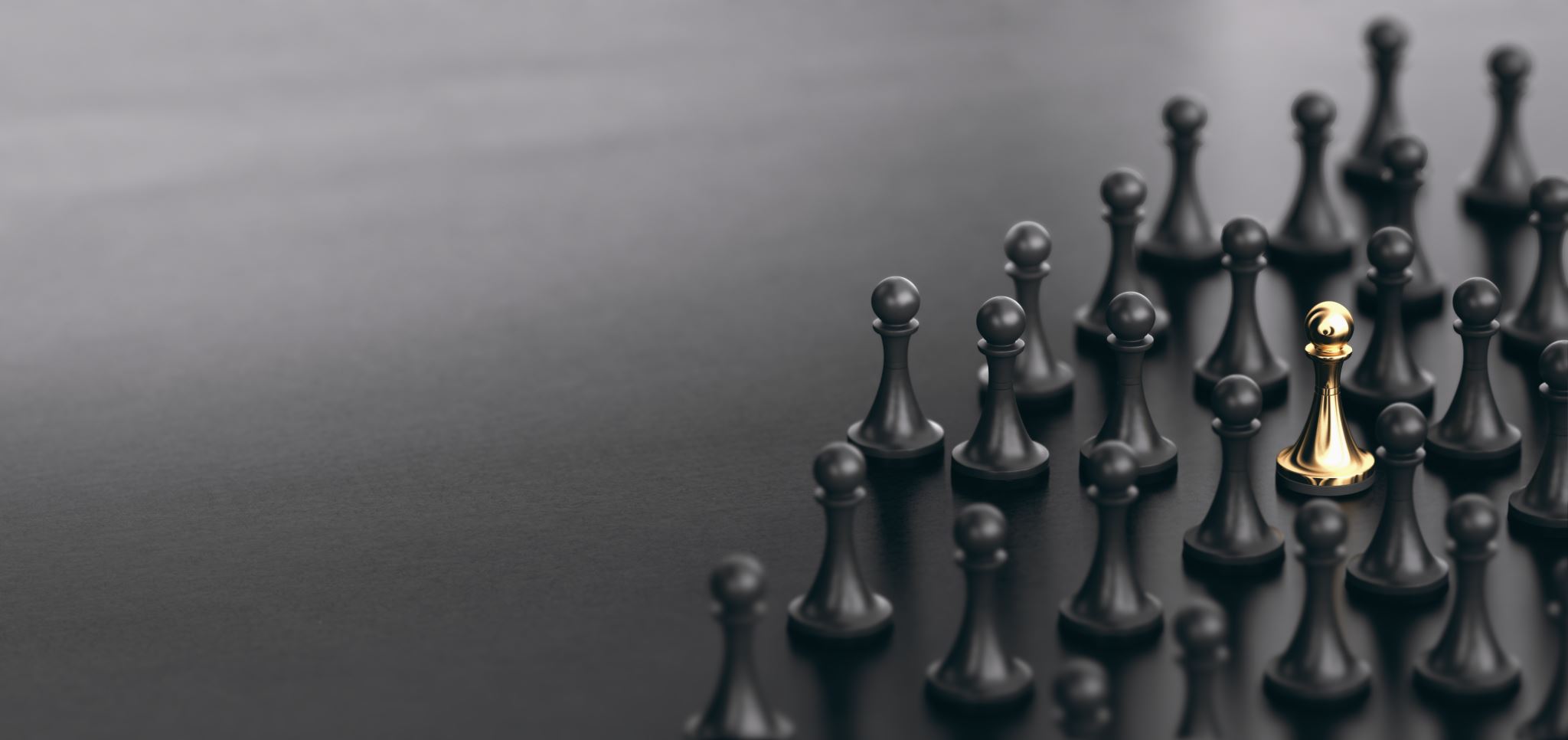 Inherent complexity 1:  elements of proof
Rules for Particulars:  
Presumptively Essential Elements
Can Apply to Have Crown Further Particularize
Subject to Amendment Power
Exceptions:  Surplusage, Notice of Highter Penalty
Focus on Trial Prejudice Analysis Which Engages Complex Strategic Considerations
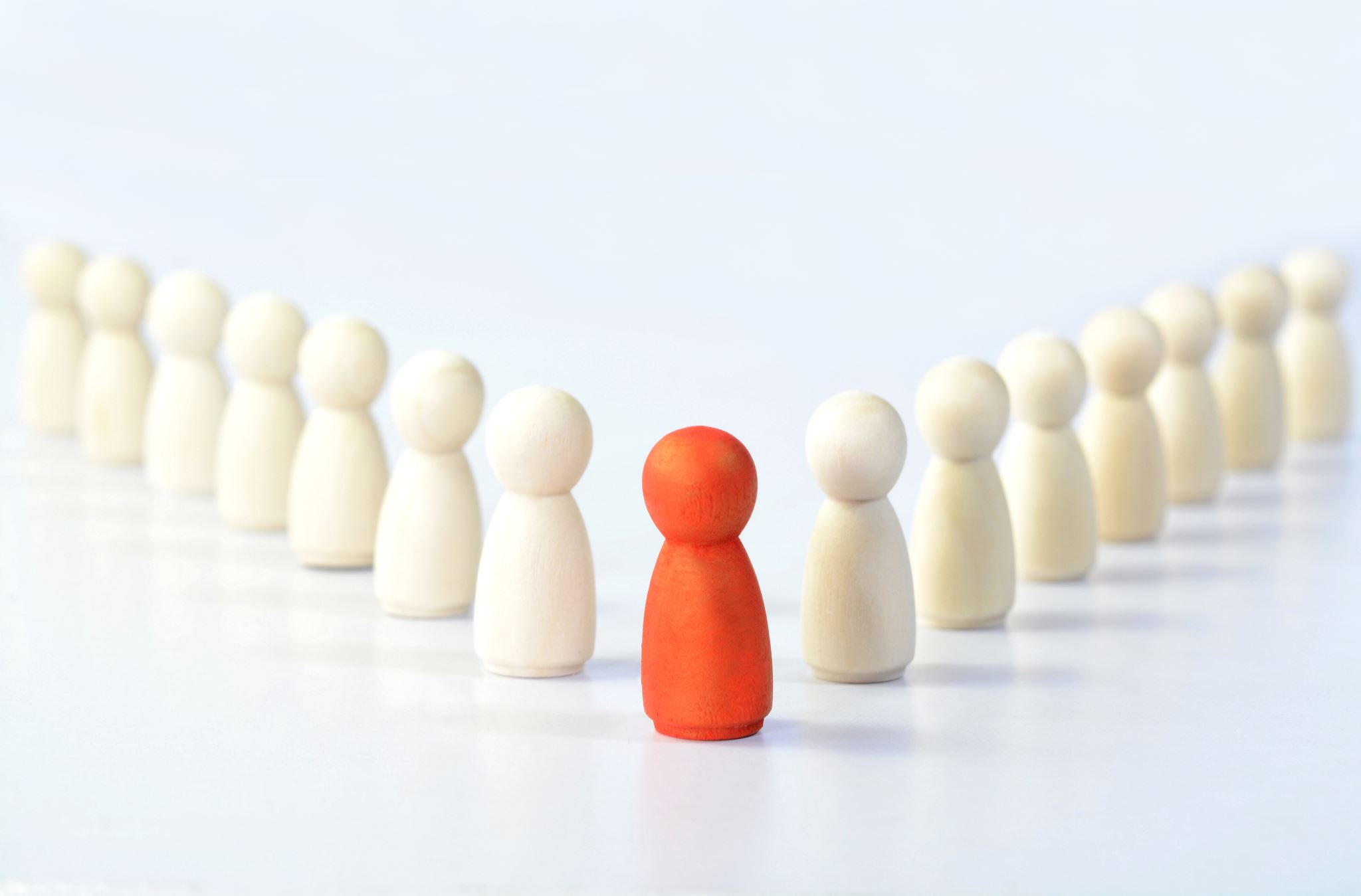 Inherent complexity 1:  elements of proof
Included Offences
Statutorily Included Offences, Including Attempts for Every Substantive Offence
Other Sources of Included Offences:  Always Necessary to Commit Charged Offence
Impacts the Approach of Accused to Both the Crown and Defence Case
Inherent Complexity 2:  Disclosure
Follow Up requests based on commonly available materials not included in initial disclosure package
Making Gubbins first party applications
Making McNeil third party applications
Dealing with Exceptions to Disclosure 
Impracticality and Unfairness of Judge Reviewing entirety of Disclosure
Inherent complexity 3: Evidentiary issues From cross-Examination
Browne and Dunn Rule, and Necessity to Know the Details of the Defence Case to Apply this Rule 
Risk of Adoption of Harmful Prior Inconsistent Statements
Risk of Engaging Accused’s Character
Opening Doors to Otherwise Inadmissible Evidence
Engaging the Recent Fabrication Rule Making Prior Consistent Statements Admissible
Inherent complexity 4:  parties
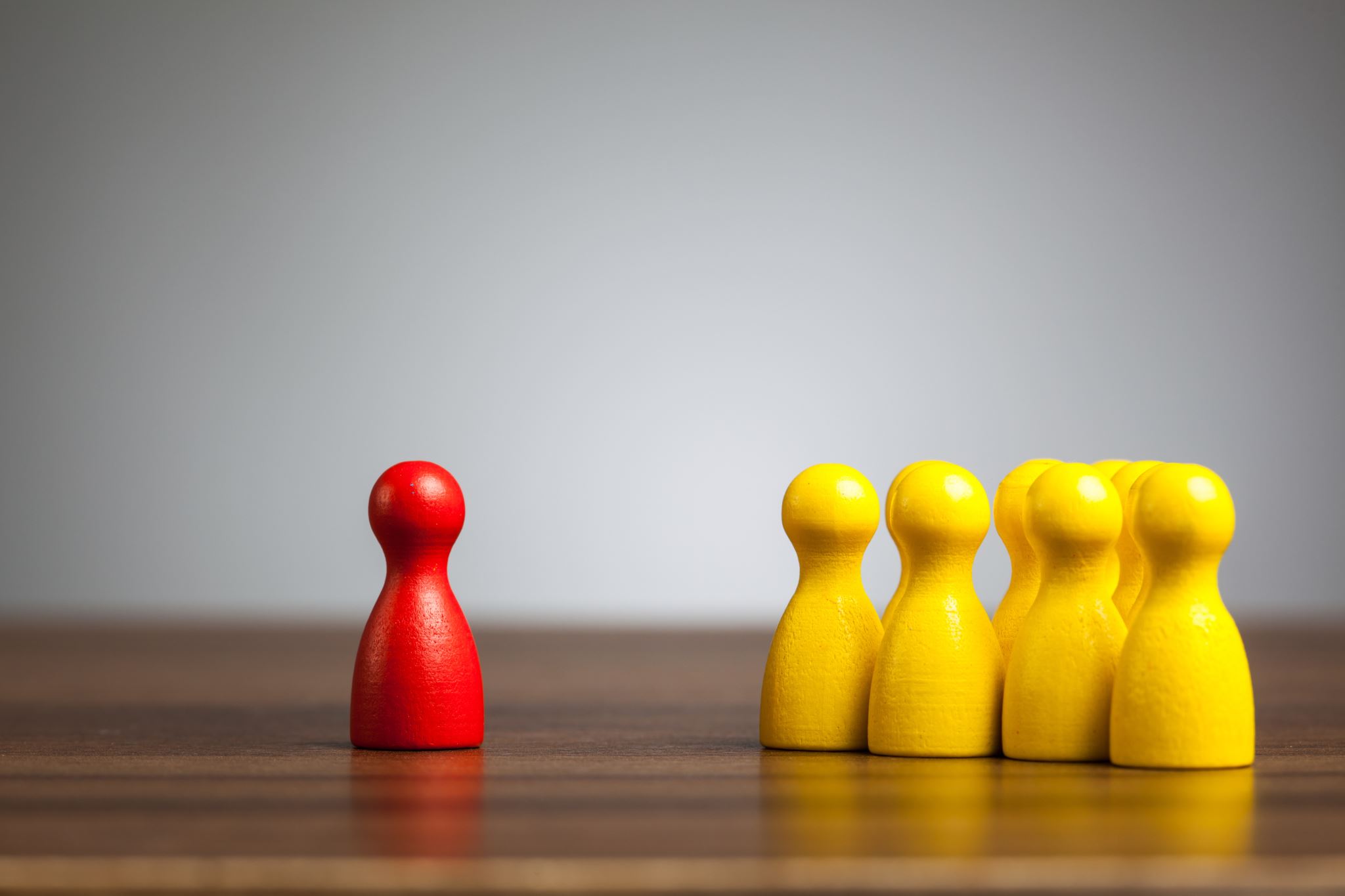 Party Route to Conviction Always Open to Crown
Every case with co-accused Has Potential Party Issues
Party Issues Arise with Single Accused, Even where Principal Unknown
Accused Can Raise a Party Route to Liability Through its Defence Approach 
Party Routes to Liability both Broad and Complex, and can include a minimal Actus Reus and Objective Routes to Liability for Subjective Mens Rea Offences
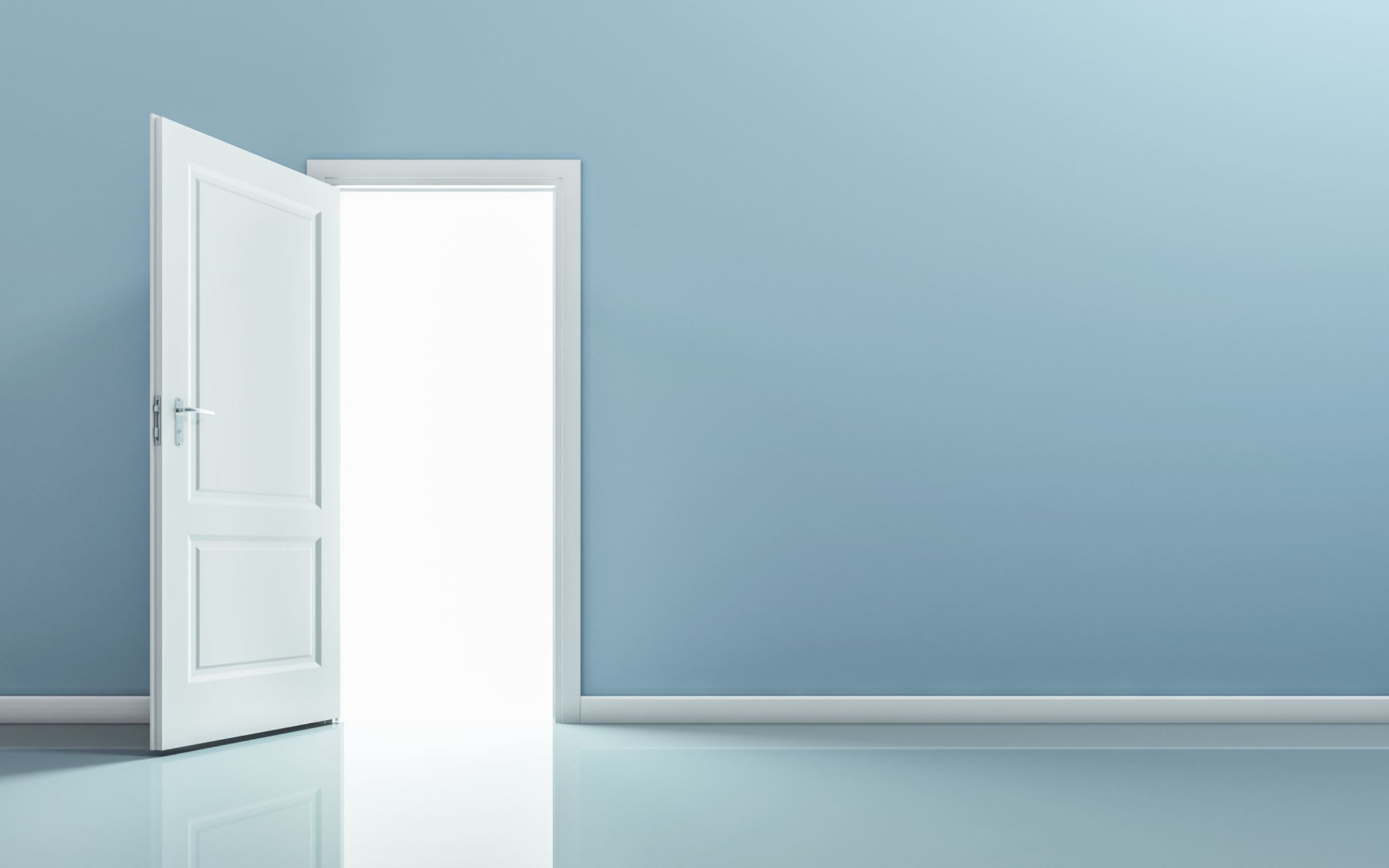 Inherent complexity 5:  Character evidence
Character of the Accused
Crown applications to Lead Bad Character Evidence on Probative / Prejudicial Analysis  
Variety of Ways to Open the Door to the Accused’s Bad Character
Leading Good Character Evidence 
Alleging that the victim has a propensity for violence
Making Accused’s Criminal Record More Likely to be Admissible through focus on witness’s Record
Bad Character of Witnesses
Right to Lead Extensive Bad Character Evidence of Witnesses for Credibility Purposes
Right to Lead Propensity Evidence to Support a Third Party Perpetrator Defence, Self-Defence.  However this strategy t engages issues of reasonable connection and strategic issues related to Accused’s Bad Character
Necessity of using Gubbins, McNeil Applications
Inherent complexity 5:  Character evidence
Inherent complexity 6:  Standard  evidentiary applications
-challenging the admissibility of statements of the accused based on the common law voluntariness rule, the right to silence, partial overhears, and section 10(b) of the Charter
-challenging the admissibility of items found in the possession of an accused based on violations of section 8 and 9 of the Charter
-assessing whether admissibility of prior consistent statements of Crown or defence witnesses for assessing credibility, narrative purposes of circumstantial purposes
-assessing the admissibility of post-offence conduct to support inferences of guilt or innocence
-assessing the admissibility of hearsay evidence for the defence, and contesting proposed hearsay evidence from the Crown, under statutory exceptions, traditional common law exceptions, and the principled necessity and reliability test
Reality of the self-represented
“Whatever the reason for his or her status, the self-represented accused is usually ill-equipped to conduct a criminal trial. He or she comes to court with a rudimentary understanding of the trial process, often influenced by misleading depictions from television shows and the movies.… His or her knowledge of substantive legal principles is limited to that derived from reading an annotated criminal code. He or she is unaware of procedure and evidentiary rules. Even once made aware of the rules, he or she is reluctant to comply with them, or has difficulty doing so. …The limitations imposed by the concept of relevance are not understood or are ignored, and the focus of the trial is often on tangential matters. Questions, whether in examination-in-chief or cross-examination, are not framed properly. Rambling, disjointed or convoluted questions are the norm. The opportunity to make submissions is viewed as an opportunity to give evidence without entering the witness box.”
	-R. v. Lewis, 2016 ONCJ 859 at para. 19, quoting paper by Justice Michelle Fuerst
Judicial support for this approach to legal issue complexity
“In my view, the trial judge applied too stringent a test. This court has never said that a Rowbotham order is limited to an extreme case where Legal Aid's decision is completely perverse and there is a substantial possibility of lengthy imprisonment. The passage from Rowbotham quoted by the trial judge is from the reasons of the trial judge in that case. This court did not endorse that test. Nor need the case be one posing "unique challenges". The authorities hold that the case must be of some complexity, but a requirement of unique challenges puts the threshold too high. It is enough that there is a probability of imprisonment and that the case is sufficiently complex that counsel is essential to ensure that the accused receives a fair trial.”  [emphasis added]
	-R. v. Rushlow, 2009 ONCA 461 at para. 24
b.C. is better off
Read all about it!
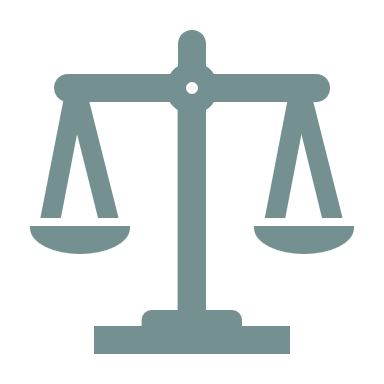 “Access to Justice and Rowbotham Applications:  Challenging the Myth of the Simple Trial”, Canadian Bar Review, Open Source (mid December, 2023)
https://cbr.cba.org/index.php/cbr